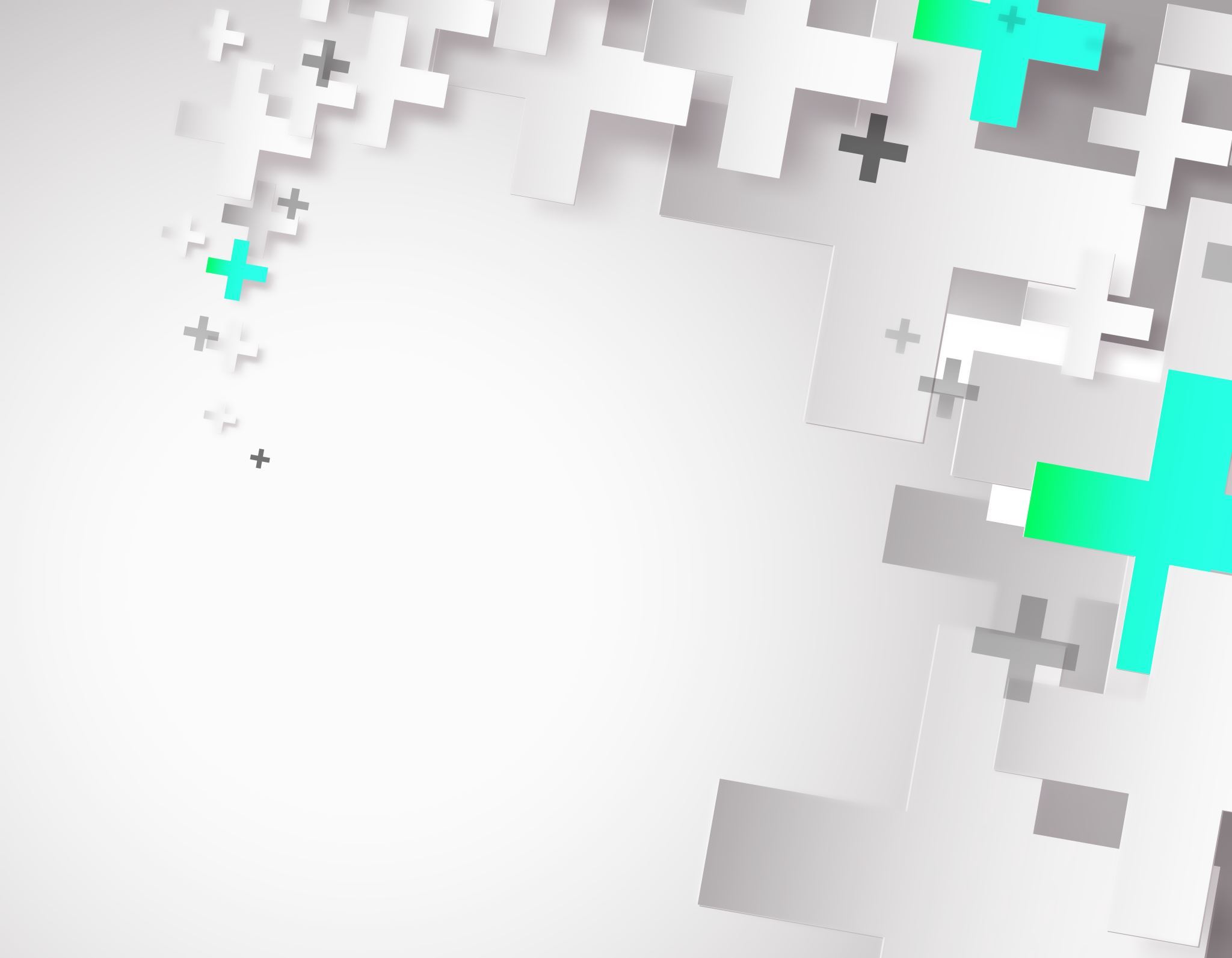 S. Glavašević, Priče iz Vukovara
Izradili učenici 8.c razr., šk. god. 2022./2023. u suradnji s učiteljicom N. Lelas
Tablica predviđanja
Kako bi se pripremili  za čitanje Priča iz Vukovara, djela za cjelovito čitanje, učenici su na uvodnom satu djela za cjelovito čitanje popunjavali tablicu predviđanja.
Tablica predviđanja
(prije čitanja ulomka)


(poslije čitanja ulomka)
Dan sjećanja na žrtve Domovinskoga rata i Dan sjećanja na žrtvu Vukovara i Škabrnje
obilježavamo
u znak sjećanja na sve žrtve Domovinskoga rata koji su dali svoje živote za slobodu.
Vukovar je grad heroj, simbol slobode!
Poveznica za kratki dokumentarni zapis Bitka za Vukovar
https://youtu.be/4vuYLN1E_qA
Siniša Glavašević - bilješka o piscu
Siniša Glavašević rođen je u Vukovaru 4. studenoga 1960. Bio je hrvatski novinar i publicist. Osnovnu i srednju školu završio je u Vukovaru, diplomirao je koparativnu književnost i bibliotekarstvo na Filozofskom fakultetu u Sarajevu.  Kratko vrijeme je radio u školama, zatim se zaposlio kao spiker, a kasnije kao urednik i ratni izvjestitelj na Hrvatskom radiju - Radio Vukovaru. Ubijen je na Ovčari 20. studenoga 1991.,  posmrtni ostatci pronađeni su na Ovčari 1997., sahranjen je u Zagrebu na Mirogoju. Dodijeljene su mu mnoge nagrade. Priče iz Vukovara jedini su njegov sačuvani literarni pokušaj.
Pripremili: R. M.M. i T. B.
Posljednje izvješće Siniše Glavaševića iz opkoljenoga Vukovara
Poveznica za videozapis 
https://youtu.be/GnbLC1xZFxA
Priče iz Vukovara nastale su...
… u ratnom vremenu, u ruševinama opkoljenoga grada heroja, grada  zarobljenih i umornih ljudi; tužnih, ljudi bez nade.       - R.B. i B.G.
Priče iz Vukovara u meni su pobudile...
...svijest o tome što se događalo u prošlosti. – D.B.
                               … tugu i žaljenje zbog ljudi koji su spremni učiniti takvo zlo. – R.M.M.
   ...osjećaj tuge.  - J. P.                           ...ljutnju i nepravdu.  - H.V.                          
  … žalost, tugu, nemir u duši zbog nevinih žrtava - H. R.
 … tugu i empatiju prema Vukovarcima – T.M.
                                             ...zahvalnost za slobodnu domovinu i život u miru  - F.Č.
 … znatiželju da saznam što se sve događalo za vrijeme Domovinskoga rata – D.G.
 … herojstvo, osjećaj škrtosti u nekim ljudima, i postojanje nade  - R.B.
Priče iz Vukovara u meni su pobudile...
...tugu -  A. K.
… razočaranje prema ljudima koji su činili zlo  - M. Š.
                      …suosjećanje prema ljudima koji su to proživljavali  patnju – L. B.
… bijes zato što su bili bespomoćni i  sreću zato što smo slobodni danas – L. M.
...zahvalnost za slobodu – B. D.
                                     ...suosjećajnost prema svim civilima i braniteljima – M. P.
 ….tugu prema poginulima i ranjenima – H. V. 
                                                 …suosjećajnost prema obiteljima poginulih –T. B.
… tugu, žalost i suosjećanje s ljudima koji su to proživjeli! -  M. M.
Mnoge rečenice Siniše Glavaševića nadahnjuju životnim porukama. Naši doživljaji Glavaševićevih poruka.
Vjerujte rat je najveća čovjekova niskost koju je u svojoj raskalašenosti smislio...
Mnogo nevinih ljudi umre radi nesporazuma nekoliko osoba. - B. G. 
Rat je nešto najgore što se čovjeku može dogoditi jer ljudi umiru radi pohlepe pojedinaca.  - F. Č. 
Rat je najnehumanija stvar koju može započeti samo čovjek!  – T. B. 
U ratu nikad nema pobjednika jer na svakoj strani uvijek ima žrtava. – J. P. 
Rat je nešto najgluplje i najgore što čovjek može smisliti ne razmišljajući o posljedicama... Nažalost, većina ljudi u ratu pogine. – M. P.
Rat je nešto najgore što se može dogoditi, umiru nevini ljudi, a ništa nije vrijedno ljudskoga života. – H. V.
Rat je najtragičniji događaj koji se može dogoditi u povijesti čovječanstva. Još tragičnija je  
  sama pomisao na to da su ljudi  sposobni počiniti takvo što. – H. V. 
Rat je najgora stvar koja se može dogoditi  čovjeku, nema pobjednika, svi nešto izgube.  - M. Š.
Rat je najbesmisleniji i najtragičniji događaj, zato što nevini ljudi stradavaju zbog nečijeg osjećaja veće vrijednosti. – L. M. 
Rat je izum pohlepnih i moćnih ljudi koji nastoje sve oduzeti drugima zbog svojih 
    interesa. -  B. D. 
U ratu  nema pobjednika, svi nešto izgube, izgubljeni su životi… – D. B.
Život je nebeska snaga koja stvara; život je najljepša bajka u kojoj ima nemani i zvijeri, ali koje pobjeđuju mali ljudi,…život su bol i radost istodobno
Život može imati puno uspona i padova, život je nepredvidljiv i neponovljiv. Život trebamo živjeti kao da ga sutra neće biti. Ne trebamo gledati u prošlost, nego misliti na budućnost. Trebamo biti jaki i pretrpjeti sve loše strane u životu te gledati u vedrije dane, čak i kada traju najgori dani. Život ima samo jedan pravi put, a mi ga trebamo otkriti.                                                                                      R. B. 
Život je dar na kojemu trebamo biti zahvalni. Svi ponekad imamo loše dane za koje mislimo da ih nije moguće prebroditi, ali jedan je život. Nitko ne živi vječno, stoga se opusti i živi kao da sutrašnjeg dana neće biti! Živi punim plućima i ne strahuj od budućnosti, svoj životni put s vremenom ćeš odrediti.                                                                                                                              H. R. 
Život je pun nepredvidljivosti u kojima se  skrivaju naši loši i dobri trenutci. U životu uvijek postoji staza koju moramo slijediti da bismo osigurali bolju budućnost. Ako ne marimo i neprimjetno skrenemo s te staze, vidjeti ćemo “ružnu” stranu života.                                                           B. D.
Naše  priče o pričama Dopuni rečenice svojim mislima pokraj zadanog naslova Glavaševićevih priča.
Priča o ljubavi
Za mene je ljubav.... iskrenost i poštivanje (L. B),  pomaganje kad je potrebno (J. P. ), obitelj (F. Č.), zaštita voljene osobe (M. P. ), osjećaj pripadnosti i sigurnosti (H. R.),  druge činiti sretnim (B. D.), povjerenje (T. B.), staviti nečije potrebe ispred svojih (L. M.), saznanje da nekoga trebam i da je ta osoba blizu mene, i osjećaj sreće kad ja  pomažem istoj osobi (R. M. M.), biti prisutan kada te netko treba (T. M.), skromonost (D. G.), kada činimo sve za voljenu osobu (M. Š.), glavni motiv koji nas pokreće u svemu (H. V.), iskrenost (B. G.), sreća (M. K.), vjerovanje i cvijet (R. B.), osjećaj prihvaćenosti pri čemu se grade odnosi (D. B.)
Priča o djetinjstvu
Svoje djetinjstvo pamtim po...
  … igri i prijateljima  - F.Č.,  … igri bez briga i obveza i beskrajnoj mašti – M. Š. 
   … iskrenom osmijehu i druženju s prijateljima -  H. V.
    … po prijatpoeljima i bezbrižnosti  – T. M.
                                     … dobrim prijateljima i obitelji   -  T. B.
 … ljubavi, pripadnosti, sigurnosti, iskrenoj sreći te bezbrižnosti. – H. R.
                                                  … ljubavi koju su mi pružili obitelj i prijatelji.  - D. B.
Priča o djetinjstvu
Svoje djetinjstvo pamtim po...
… putovanju i prijateljima  - B. G.                     … igri s bratom....        - L. B. 
… igri i zabavi s prijateljima i obitelji   – B. D., … po putovanjima s obitelji  - D. G.  
… bezuvjetnom veselju i osjećaju pripadnosti – L. M., … igri bez razmišljanja  - M. P. 
… sretnim danima s obitelji, najčešće kad smo svi na okupu i sjajne volje –  R. M. M.
… lijepim i ružnim situacijama s bliskim ljudima, no  češće su bile lijepe situacije – J. P. 
… po prijateljima, igri i obitelji.
Priča o dobru i zlu...
Za mene su dobro i zlo....
… dva potpuno suprotna pojma kod kojih dobro uvijek prevlada na kraju.  - T. B. 
… dvije suprotnosti koje ne funkcioniraju jedna bez druge   - L. M. 
… dobro i zlo su pojmovi bez kojih ljudi ne mogu prepoznavati druge   –T. M.
… nešto što ne može jedno bez drugog jer nije uvijek samo dobro i nije uvijek samo zlo,  dobro bi  
      trebalo  prevladavati, ali to mjesto u svijetu zauzima zlo    - R. M. M.
... dvije suprotnosti koje su uvijek prisutne, sukobljavaju se    - F. Č. 
… dvije suprotnosti koje se  nadopunjavaju, u svakom zlu je nešto dobro i obrnuto        - M. Š.
… dobro i zlo su dvije suprotne strane čovjeka koje manipuliraju njime, čovjek sam mora odabrati  – H. R.
… dva neprijatelja koja se svakodnevno prepiru i svaki od njih pokušava prevladati nad nekom osobom – B. D.
Priča za roditelje...
Moji roditelji su za mene....
… ljudi koji su me donijeli na svijet, stoga su mi najdraži ljudi na svijetu     - J. P. 
… osobe koji su mi uzor i inspiracija i kojima uvijek mogu vjerovati  - T. B. 
… najvažnije osobe na svijetu koje su me štitile od problema i nevolja kada je to bilo potrebno
                                                                                                                                          – M. P.
… ljudi koji su za nas djecu dali sve, i iako to ponekad ne pokazujemo i mi bismo dali sve za njih. -      
     -  R. M. M.                                       … idoli – L. B.
… članovi obitelji kojima sam zahvalan za sve što imam    - F. Č. 
… najbolji prijatelji, mogu im vjerovati i uvijek su tu za mene  -  T. M. 
… pojedinci koji me odgajaju, druže se sa mnom, čine moj život potpunijim      -  B. D.
Priča za roditelje...
Moji roditelji su za mene...

… osobe koje su uvijek uz mene, oni me vode kroz život i uče me o njemu, osobe koje me 
      beskrajno vole  - M. Š. 
… najvažnije osobe, pružaju mi  potporu i podršku u svakome trenutku    - H. V. 

… ljudi u kojima uvijek pronalazim utjehu i osjećaj pripadnosti, čak i u najtežim trenutcima 
      u njima pronađem malu iskru svjetlosti koja me potiče da ne odustanem.    - H. R. 

… inspiracija – M. K.    … sreća – A. K. 
      … osobe kojima mogu vjerovati, osobe kojima se mogu obratiti kada mi je teško.
                                                                                                                           – D. B. 
… osobe  koje me inspiriraju i kojima se mogu obratiti kada mi je teško - B. G. 
… osobe koje su uvijek tu za mene i uvijek spremne pomoći – M. M. 
… najbolji prijatelji kojima se mogu povjeriti.     - D. G.
… čarobni ljudi koji su mi uvijek potpora i utjeha u svemu što radim  - L. M.
Priča o velikim i malim ljudima
Za mene su veliki i mali ljudi oni ...
… veliki oni koji će ti pomoći u teškim vremenima, koji će biti pravedni, a mali ljudi su oni  koji misle samo za sebe –T. M. 
… veliki su oni koji se bore do zadnjeg trenutka, a mali su  oni koji odustaju. – H. V. 
… veliki ljudi su samo reklama jer u njima čuče isti, skromni i stari mali ljudi, ali za male je obrnuto jer, iako to ne pokazuju,  oni su veći nego što mislite. – R. M. M. 
… veliki su oni koji pogriješe i priznaju svoju pogrešku, a mali oni koji pogriješe i sakriju se od istine – Domagoj, … mali ljudi su kukavice, a veliki ljudi su hrabri ljudi    - L. B. 
… veliki ljudi će se uvijek žrtvovati za druge, dok mali misle samo na sebe
… veliki ljudi su pošteni i hrabri ljudi, a mali ljudi pohlepni i zli.  - B. D.
Priča o velikim i malim ljudima
… mali ljudi ne mogu prihvatiti poraz za razliku od velikih  – B. G. 
… mali ljudi su oni koji su spremni uskratiti tuđu sreću za svoju korist, a veliki su oni koji ne odustaju  
     od borbe za vraćanje onog što im pripada.      -   H. R.        …. mali su  loši,  veliki su dobri  - A. K. 
… veliki ljudi priznaju svoje pogreške, a mali ljudi se skrivaju – M. M. 
… veliki ljudi su uspješni, a mali ljudi su neuspješni, trebaju poraditi na sebi  – M.P
… veliki ljudi su oni koji će ti pomoći, iako je njima pomoć potrebnija, ali to ne žele priznati.. - T. B. 
… veliki su oni dobri i utjecajni, a mali oni koji ne donose ništa dobro zajednici   - F. Č. 
… mali ljudi se brinu samo o sebi i svojoj malenkosti, a veliki ljudi brinu o svima, samo ne o sebi   -                                                                                                                                               L. M. 
… veliki ljudi su oni koji  se ne boje izazova u životu i suočavaju se s njim  kao pravi heroji, a mali  
     ljudi su oni koji bježe od izazove do samoga kraja života   - M.Š.
Pročitaj citat iz Priče o igri te napiši svoje mišljenje u tekstu od 150 riječi.
Zašto svijet primjerice ne bi uzeo gumicu i sve izbrisao i u igri odredio budućnost prema drugim koordinatama, birajući svoje savjetnike među najdjetinjastijom djecom. Oni s najvećom maštom bili bi na najutjecajnijim mjestima. Svi ostali prvo bi morali ići u školu za učenje mašte, s posebnim odjeljenjima: Mašta za nebo, Mašta za zemlju, Mašta za more.
Moje mišljenje o citatu
U potpunosti se slažem s Glavaševićem. Djeca su nevina i ne znaju ništa o zlim stvarima. Najkreativnija su i da se djecu pita,  svijet bi bio bolje mjesto. Djeca bi pazila na svakog stanovnika i svima bi omogućila jednake uvjete života. Ne bi bilo korupcije i svi bi bili veseliji. Mašta djece je kreativnija od odraslih zbog toga što im nitko nije govorio o lošim stvarima u životu. Najmlađa djeca bi trebala biti na mjestima s najviše vlasti. Oni ne bi stvarali strku oko malih stvari  i ne bi bilo rata. Također, smatram da bi trebala postojati škola za maštu, zato što uobičajena škola, barem meni, smanjuje maštu. Kada bi postojala škola u kojoj djeca mogu maštati, ljudi bi bili kreativniji te otvoreniji  i iskreniji.    - R. B.
Moje mišljenje o citatu
Mislim da bi djeca bila jako dobri vladari jer nisu iskvarena. Djeca su kreativna, imaju veliku maštu te još uvijek zamišljaju stvari kakve nisu moguće. Djeca se ne bi opterećivala teritorijem, gospodarstvom, politikom i ostalim. Djeca bi težila tome da su svi sretni da nema gladnih i siromašnih te da nema ranjenika jer ratova ne bi bilo. Na najvišim položajima u takvoj vladavini bila bi najmlađa djeca jer su najmanje iskvarena i jer imaju najveću maštu te nerealne ideje koje bi u takvom svijetu čak i bile ostvarive. Škola za maštu bi samo razvijala maštu, odnosno ideje i prijedloge koji bi na kraju dovodili do napretka države. – F. Č.
Moje mišljenje o citatu
Slažem se sa Sinišom Glavaševićem te mislim da bi svijet trebao uzeti gumicu i obrisati sve te za vladare postaviti najmaštovitiju djecu. Ta djeca ne bi razmišljala samo o bogatstvu svoje države i o jačini vojske, za razliku od svih današnjih vladara. Oni bi imali drugačiji pogled na svijet, mislim da nikada ne bi ugrozili živote drugih zbog svog pokvarenog razmišljanja. Kako bi se ovo provelo, svi bi ljudi trebali postati manje pohlepni. Ljudi bi trebali prestati razmišljati samo o novcu, jer današnji ljudi samo o tome razmišljaju. Na kraju krajeva, novac je samo šareni papir. Škola za maštu zvuči zanimljiv. Kada bi svi ljudi bili dobri u maštanju, mislim da bi čovječanstvo brže i bolje napredovalo.  - D. B.
Moje mišljenje o citatu
Ovaj me citat natjerao na razmišljanje. Jednako kao što sam razmišljao o Malom princu. Mali princ je, također, smatrao da odrasli sve rade na teži i grublji način. Djeca bi ovom svijetu podarila jednakost, prava i isključila bi rat iz svega. Oni ne bi vidjeli u ljudima novu priliku za osvajanje i uništenje, već priliku za pravo i bezuvjetno prijateljstvo. Tko zna, možda ne bi postojala podjela na države i jezike, već bi svi bili jedno. Neki smatraju riječ djetinjasto kao nešto loše i neutjecajno, no upravo ta riječ spašava živote. Djeca ne znaju za uništenje, znaju samo za ljubav. Odrasli smatraju da znaju više od djece, no ponekad je dobro živjeti u neznanju. Kad nešto ne znaš ne donosiš odluke oko toga i jednostavno ne postoji zlo, samo dobro. Naravno, katkad bi bilo sukoba, ali nikad ovako brutalnih jer djeca ne znaju za takve načine, oni znaju samo za one slabe, što je najbolji dio svega. – R. M. M.
Moje mišljenje o citatu
Slažem se s autorom o tome da ljudi trebaju birati svoje savjetnike među djecom jer djeca nikada neće započeti rat, djeca nikada neće napraviti zločin i djeca nikada neće nekome prouzročiti bol. Djeca će uvijek biti pozitivna i predlagati maštovita rješenja za probleme koji bi se inače činili nemogućim za rješavanje. Uz dječju pomoć, svijet će postati šareno mjesto u kojem bi svatko htio živjeti. Zahvaljujući djeci, vladat će prijateljstvo, ljubav i vjernost među svim ljudima na planeti. Slažem se da bi svi ostali prvo trebali  ići u školu za učenje mašte s posebnim odjeljenjima: Mašta za nebo, Mašta za zemlju, Mašta za more, zato što su navedeni odjeli jedni od najvažnijih čovjekovih sposobnosti, važniji su i od većine predmeta. Kad bi svi ljudi umjesto učenja matematike, učili te predmete, svijet bi bio bolje mjesto. Oni s najvećom maštom bili bi na najutjecajnijim mjestima.  - B. D.
Moje mišljenje o citatu
U potpunosti se slažem s autorom. Ljudi jednostavno trebaju birati vlastite savjetnike među djecom jer djeca nikada neće biti u stanju započeti rat. Djeca na svijet gledaju čarobno s ljubavlju i maštom. Nisu u mogućnosti preuzeti odgovornost za ovakve događaje, a tko bi? Svima će nam jednog dana nedostajati bezbrižno igranje satima, prepirke s braćama i sestrama pa i odlazak u školu. Djeca su jako sretna što ne vide svijet onakvim kakav doista je. Svijet bi bio bolje mjesto kada bismo pohađali škole za maštu u odjeljenjima: Mašta za nebo, Mašta za zemlju i Mašta za more. Sve bih dala da su za vrijeme Domovinskoga rata svi gledali na svijet kao djeca, nikada ne bi došlo do ovakvog tragičnog događaja, no nažalost što je učinjeno, učinjeno je. U ovom trenutku ne možemo učiniti ništa, osim nadati se da se takvo što više nikada neće ponoviti.- H. R.
Moje mišljenje o citatu
Slažem se s autorom da bi odrasli svoje savjetnike trebali tražiti među djecom. Djeca su mlada i nikada ne bi napravila nešto zlo i pokvareno. Djeca nikada ne bi započela rat. Djeca na svijet gledaju drugačije od odrasli. Ne razmišljaju o bogatstvu, samo žele živjeti i zabavljati se. Kad netko ima veliku maštu, ne bi na svjet gledao kao oni ljudi koji razmišljaju samo o sebi i bogatstvu. Ljudi s većom maštom na svijet gledaju čarobnije i vide manje zla u njemu. Zato bi svi ljudi trebali razvijati svoju maštu. – M. M.
Moje mišljenje o citatu
Slažem se s autorom da bi djeca trebala upravljati svijetom. Djeca ne znaju drugome namjerno nanositi bol i tugu. Njihov svijet je bezbrižan, sretan, djeca su uvjerena da mogu postići i ono nemoguće. Oni nemaju prepreka, pa sam sigurna da im ništa ne bi stvaralo prepreku da naprave veseliji svijet. Odrasli ljudi ne razmišljaju dovoljno dobro kao djeca. Odraslu su izmislili rat, a djeca bi zasigurno neki sukob riješili igrom, a ne ubijanjem i ratovanjem. Autor je potpuno u pravu o uvođenju škole za maštu. Prijedlog je dobro osmišljen, i u potpunosti se slažem sa njim. Neka djeca previše odrastu, ali nisu oni krivi za to. Kriv je svijet i okolina koja ih okružuje. Nije mi jasno zašto svi odrasli požuruju djecu da odrastu. Djeca trebaju igru za razvijanje svoga uma, ali svijet djeci polako oduzima i to što im je najdraže. Djeca ne bi trebala imati obveze koje su preteške za njihov um. Odraslim dosadnim ljudima bih savjetovala da hitno poduzmu nešto sa svojom maštom. Nitko nikada ne treba do kraja odrasti! Bitno je zadržati barem malo mašte i dječjeg uma. Ljudi koji istinski osjećaju da nisu dovoljno odrasli, ne trebaju se žuriti, polako. Najbolje bi bilo da nikada ne odrastu! – L. M.
Priča o gradu jedna je od najpoznatijih Glavaševićevih priča. Pročitaj ju, promisli pa odgovori na sljedeća pitanja.
Kakve je osjećaje pobudila u tebi ova priča? 
Što Glavašević doživljava kao vlastiti poraz?
Tko je grad? Pronađi citat.
Priča o gradu
Ova priča je u meni pobudila tugu, zato što su još jučer ljudi imali svoj grad, a sljedeći dan nisi imali mjesto gdje su živjeli svoje djetinjstvo.
Glavašević odustajanje od samog sebe doživljava kao vlastiti poraz. Ako odustane od sebe, pita se tko će ostati ako se svi odreku sebe. Tko će čuvati grad?
Grad – to ste vi.  - Grad su ljudi koji žive u Vukovaru, koji su se borili za svoj grad i našu slobodnu budućnost. – L. M.
Ova priča je u meni pobudila bol, patnju, mržnju, tugu …
Glavašević poraz doživljava kao odustajanje od samoga sebe te cijelog grada jer bi tako ostavio cijeli grad na cjedilu. Grad su svi ljudi koji nisu pobjegli iz Vukovara za vrijeme rata, grad su ljudi koji su se borili za vlastitu zemlju i našu budućnost. - M. P.
Priča o gradu
Ova priča je u meni probudila osjećaje žalosti zbog onih koji su izgubili svoj grad Vukovar tijekom Domovinskog rata.
Glavašević doživljava kao vlastiti poraz odustajanje od sebe; on je potreban gradu. Jer, ako njega nema , tko će čuvati grad?
Grad je skupina dobrih ljudi koji žive u njemu, zajednica svih vukovaraca koji su se ostali boriti da ga zaštite. – B. D. 
Ova  je priča u meni je pobudila tugu, ljutnju, razočarenje, bol…
Glavašević bi odustajanje od vlastitoga grada doživio kao odustajanje od samoga sebe  te u tome vidi vlastiti poraz. Grad su ljudi koji nikada nisu odustali od Vukovara, oni koji su dali svoje život za njega i koji su umrli kao pravi heroji. – M. Š.
Priča o gradu
Priča o gradu u meni je probudila osjećaj ljutnje, tuge, samoće i depresivnosti.
Glavašević odustajanje od grada doživljava kao vlastiti poraz, kao odustajanje od samoga sebe. Ako odustane od sebe, odustao je od svojega grada.
Glavašević priča o slobodi, pravdi i istini.
Ljudi koji u strahu bježe od samog sebe, bježe od svog doma i grada jer ne žele nastradati, strah ih je da ne izgube najmilije.
Grad su ljudi, mještani, građani, djeca, odrasli, drveća i stabla, kuće i domovi. Svaki pojedinac čini grad. – H. V.
Priča o gradu
Priča o gradu u meni je pobudila tugu, žalost i razočarenje
Glavašević odustajanje od grada i njegovih građana doživljava kao osobni poraz.
Grad su ljudi koji žive ili su živjeli u Vukovaru. – F. Č. 
Priča o gradu u meni je pobudila je tugu, samoću, izgubljenost i depresivnost. Glavašević odustajanje od grada doživljava kao vlastiti poraz i kao odustajanje od samoga sebe.
Ljudi u strahu biježe od rata, bježe od svojih domova i grada. Bježe od samog sebe.
Grad su stanovnici, grad su ljudi koji žive u njemu, koji koračaju istim putevima već godinama, ljudi koji vole svoj grad. – R. B.
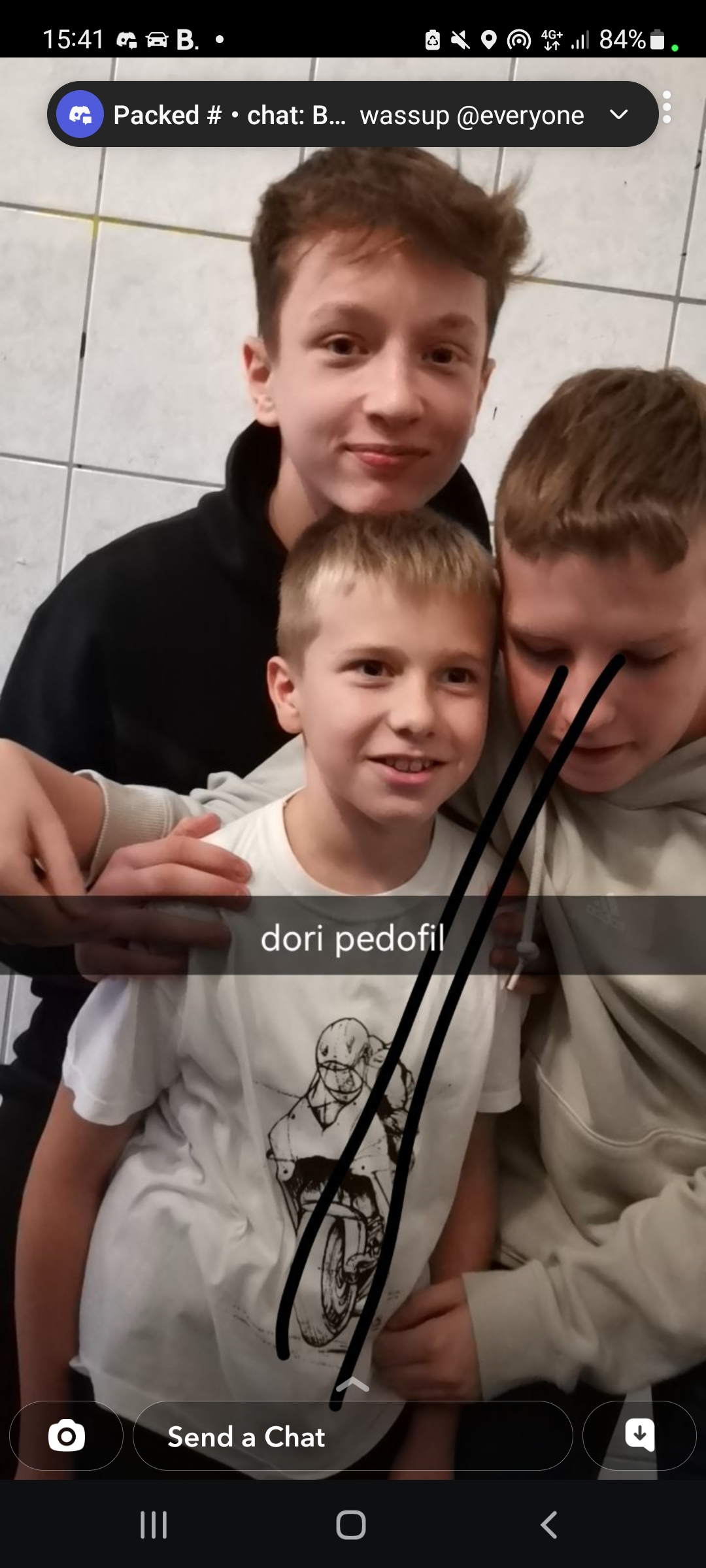 Priča o gradu
Ova priča me rastužila te je u meni pobudila  osjećaj samoće.
Glavašević odustajanje od borbe za svoj grad doživljava kao odustajanje od samoga sebe.
Grad u ovoj priči nije samo ime Vukovar, već svi ljudi i priroda u gradu. – B. G. 
Ova je priča u meni pobudila osjećaj žalosti, potištenosti, ali i ljutnje.
Grad ne čini samo grad Vukovar, čine ga svi stanovnici, vjerni branitelji i ljudi koji su mu uvijek spremni pomoći. – H. R.
Priča o gradu
Ova me priča potakla na razmišljanje te je u meni pobudila čudan osjećaj tuge razočarenja i mržnje.
Mislim da Glavašević kao vlastiti poraz doživljava činjenicu da se bori s odustajanjem od sebe i vlastitog grada, iako zna da ne smije odustati od grada jer ga time prepušta agresoru.
Grad su prije svega stanovnici toga istoga grada. – D. B. 
Ova je priča u meni pobudila osjećaj tuge i ponosa. Nakon autorovih riječi da je grad u nama to je u meni potaknulo ponos jer doista nitko nam ne može ukrasti ono što nam pripada, može misliti da je to ukrao, no ljudi će uvijek ostati stanovnici tog njihovog, posebnog, voljenog grada.
Grad nisu zgrade i hoteli, parkovi i igrališta, škole i ulice, već mi sami. Mi smo grad dok god smo na okupu i podržavamo jedni druge. Sve te stvari ne znače ništa ako nismo složni u stvaranju nove sadašnjosti i budućnosti. – R.M.M.
Komentiraj navode iz priče Priča o gradu
Morate iznova graditi. Prvo svoju prošlost, tražiti svoje korijenje, zatim svoju sadašnjost, a onda, ako vam ostane snage, uložite je u budućnost. I nemojte biti sami u budućnosti.
To za mene znači da prvo popravimo štetu, zatim učvrstimo sadašnjost, te se pripremimo za budućnost. Ne popravimo li prošlost, loše uspomene će nam kvariti svaki dan. Ne učvrstimo li sadašnjost, budućnost će nam biti teška, te ne pripremimo li se za budućnost, nećemo moći podnijeti ishode. – R.M.M.
Mislim da je ovaj navod napisan za osobe pogođene ratom. Glaašević nam je predočio kako kad izgubite nekoga u ratu nije lako, neki ljudi ne znaju gdje su im najmiliji. Shvatila  sam da ljudi kojima su uništene kuće, domovi moraju sve  iznova graditi i skupiti snage za novi početak. – H.V.
Ovaj navod za mene znači da popravimo sve naše greške u prošlosti, zatim sagledamo sadašnjost i da ne ponoviljamo iste ili slične pogreške koje smo činili u prošlosti. Na kraju se trebamo  pripremiti  za budućnost koja nas čeka. – M. P.
Iz ovog navoda sam shavtila da sam dužna saznati sve o svojoj prošlosti kako bih bila u mogućnosti odrediti pogreške te ih ne ponoviti, zatim sadašnjost u kojoj se moram najviše truditi ako želim postići određene ciljeve. Ostaje  budućnost koja mi ne predstavlja toliki pritisak jer se još nije ni dogodila. Ne živim za sutra, živim za danas. – H.R.
Komentiraj navode iz priče Priča o gradu
Za mene ovaj navod znači da prvo moramo ispraviti sve pogrešne stvari u prošlosti jer ako to ne napravimo, one će nas progoniti do smrti, da ne napravimo iste pogreške u budućnosti i pokušamo biti bolji.  - M. Š.
Ako nam je prošlost razorena, trebamo je ponovno sagraditi ili se barem suočiti s njom. Ako nam je prošlost neuredna, nećemo se moći suočiti sa sadašnjosti, a još manje s budućnosti. Prvo moramo „urediti” prošlost pa možemo razmišljati o ostalome. – L. M. 
Vitat me potakao narazmišljanje o tome da naučiti o svojoj prošlosti kako bih znao kroz koju je patnju prošla moja domovina kako bi danas bila slobodna  te kako ne bismo ponavljali iste greške . Moramo graditi sadašnjost kako bi nam budućnost bila lakša, a oko budućnosti se ne trebamo previše opterećivati jer će ona doći s vremenom. Ako cijenimo prošlost, gradimo  dobru sadašnjost i budućnost će biti dobra.
Moramo popraviti pogreške koje smo napravili u prošlosti, a tek onda se možemo brinuti o problemima sadašnjosti i razmišljati o budućnosti. – B. D.
Komentiraj navode iz priče Priča o gradu
A grad, za nj ne brinite, on je sve vrijeme bio u vama. Samo skriven. Da ga krvnik ne nađe. Grad – to ste vi.
To je za mene isto kao značenje dom, jer dom nije kuća, stan ili vila već obitelj. Tako i grad nije materijalno, već naši poznanici, susjedi i prijatelji koji ti mogu pomoći izvući grad iz naših srca. – R:M.M.
Grad za mene nije samo mjesto u kojemu stanujem. Grad je dio mene u kojem osjećam pripadnost i slobodu zahvaljujući prijateljima i obitelji.  - H. R. 
Grad je u našem srcu, u njemu živimo, naš grad je naš dom. U nama je. Neprijatelj ga može samo raniti, ali ne može nam ga nikada oduzeti. – M. P.
Grad ne čine kuće, stanovi, restorani, hoteli, grad čine ljudi koji u njemu žive, s kojima si odrastao, neprijatelj ga može razoriti, ali on će uvijek ostati u nama i u našem sjećanju. -  M. Š.
Da nema ljudi ne bi bilo ni grada, jer kuće ne čine grad. Glavašević nam poručuje da će se Vukovar izvući iz ovog zla koji ga je snašao. Tek poslije rata shvatiš da grad i ljudi ne idu jedno bez drugog. – H.V.
Komentiraj navode iz priče Priča o gradu
Ne trebaju brinuti o gradu, zato što je grad cijelo vrijeme bio u njima. Kada dođu loša vremena, ljudi će shvatiti da su grad oni, stanovnici. Grad ne bi postojao bez njih. – L. M. 
Grad nisu zgrade i građevine na nekom području, grad su ljudi koji žive ondje, jer bez ljudi grad su samo prazne građevine bez ikakvog značenja. – D. B.
Grad su građani koji žive na nekom području. Grad nisu granice, nego svi ljudi na čije su odrastanje i život utjecali ljudi s tog područja. Ukoliko smo neko veće razdoblje svog života proveli na području tog grada i mi sami postajemo grad, postajemo dio zajednice.
Grad nije skupina nebodera i stambenih zgrada, nego zajednica koja u tom gradu živi! Da nije tih ljudi, grad bi bio mrtav i izgubio bi svoju svrhu. – B. D.
Moja poruka za kraj...
Prije svega trebamo sačuvati odnose, obitelj i prijatelje, a zatim naše uspomene! - R.M.M.
Na prvom mjestu su nam obitelj, prijatelji i vlastita država koju trebamo braniti. – M. P.
Trebamo cijeniti ono što imamo i nikada se ne žaliti na sitnice jer sve to može nestati u trenutku kao da nikada nije ni postojalo.  - M. Š.
Trebamo cijeniti ljude oko sebe, iskoristiti kvalitetno i lijepo vrijeme. Trebamo se nadati i nikad ne odustajati. Voljeti svoj narod i čuvati ga. – R. B. 
Trebamo cijeniti i biti zahvalni za sve što imamo, uživati u tome jer sve može jako brzo i lako nestati (u slučaju bolesti, potresa, rata..) Trebamo cijeniti zajedništvo, prijatelje i obitelj jer bez njih ništa ne možemo.
Moja poruka za ljude kojima je bitniji teritorij od ljudskih života jest da razmisle je li stvarno vrijedno sve to krvoproliće, nestašice i razarenje za malo bolji prostor i veće granice. A sve što mogu poručiti našim vjernim i hrabrim braniteljima, koji sada u miru počivaju, je veliko hvala na borbi za naš grad te na ostvarenome miru. – H.V.
Moja poruka za kraj...
Trebamo uživati u svakom trenutku, družiti se s nama dragim ljudima. Ne smijemo dopustiti da se ovakvo zlo ikada ponovi jer ništa nije važnije od ljudskih života. Dobro je pobijedilo zlo.  Hvala našim braniteljima i svima onima koji su dali život za Hrvatsku! – H.V.
Moja poruka za kraj je da rat ne donosi nikome korist, svima donosi loše. U ratu je pobjednik zapravo gubitnik, zato što je izgubio bezbroj žrtava, ljudski život je nešto najvažnije. Ljudi ne bi smjeli gubiti živote zbog koristi nekolicine pojedinaca i njihove želje za pobjedom. – L. M.
Ovakve strahote nikad ne smiju biti zaboravljene, jer ako se zaborave, ljudi će možda ponoviti razaranja koja su se dogodila u Domovinskom ratu i još jedan grad će biti uništen, baš kao naš Vukovar! – B. D.
Mislim da se ovakve strahote nikada ne smiju ponoviti. Kako se ne bi ovakvo što ponovilo, trebamo poraditi na međusobnim odnosima. – D.B.
Odaberi jednu fotografiju koja prati sadržaj priča pa ju komentiraj.
Odabala sam fotografiju Vodotornja iz razloga što simbolizira stabilnost i otpornost Vukovara, obranu od neprijateljskih snaga.





Fotografija se nalazi u Priči o zagrljaju.                                  
                                                       H.R.
Odabrao sam ovu fotografiju jer prikazuje razrušenu zgradu i uništene automobile, prikazuje kakav je grad bio u to vrijeme i koliko je patio. Sviđa mi se što su na fotografiji prikazani branitelji, jedan od njih ima ranjenu nogu pa ga zato drugi pridržava. Sviđa mi se, unatoč tome što je sve razrušeno, što se branitelji drže zajedno i brane svoj grad.

Fotografija se nalazi na 99. stranici.

                                                            F. Č.
Odabrala sam ovu fotografiju, dojmila me se, zbog toga što prikazuje  tužne i neuredne ulice. Kada pogledam ovu fotografiju, pomislim na to kako je cijeli Vukovar bio nalik ovoj fotografiji i da su sve ulice bile razrušene… 
                                           M. P.
Odabrala sam ovu fotografiju,  zato što nosi važnu poruku. Govori nam kako je sve moguće uz ljubav. Kako je bez ljubavi, sve  teže. Ljudi na fotografiji su sretni,  vesele se svojoj budućnosti, vjeruju da će zajedno uspjeti sve prebroditi, ma kako god vremena bila teška, uvijek im ostaje ljubav.
Fotografija prikazuje vjenčanje Siniše Glavaševića.


                                                             L. M.
Odabrala sam ovo fotografiju jer prikazuje ljude koji su odani svome gradu, koji ga brane od neprijatelja, iako znaju da su u svakom trenutku  u opasnosti. Oni su pravi heroji ovoga grada i domovine.


                                             M. Š.
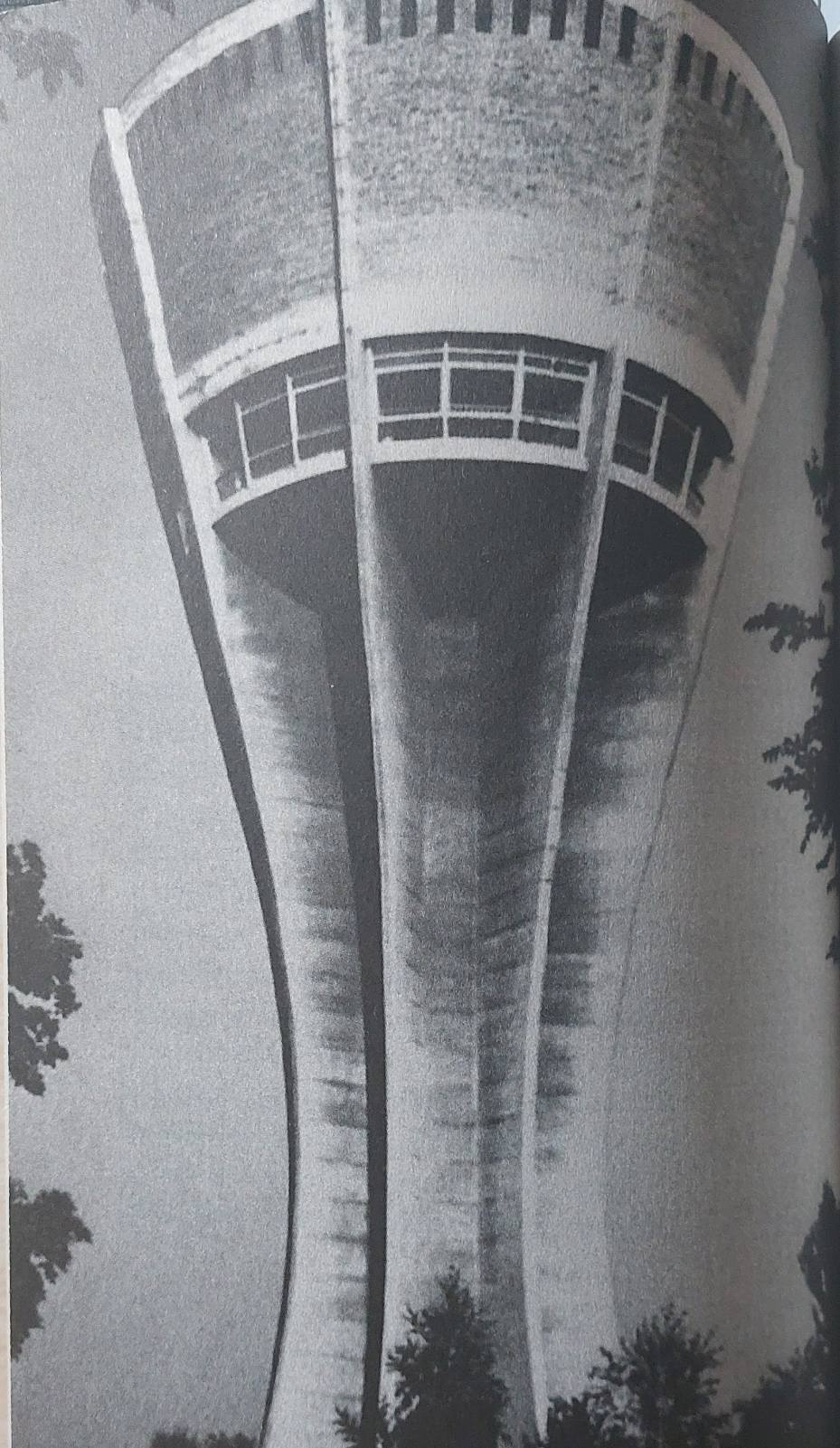 Odabrao sam ovu fotografiju, zato što prikazuje kako je vukovarski Vodotoranj izgledao prije rata i kada ga usporedimo s fotografijom njegove današnje razrušene verzije, možemo vidjeti stvarnu količinu razaranja u Domovinskom ratu te koliko je Vukovar bio uništen tijekom napada.


Fotografija se nalazi na 54. stranici.
                                                    B.D.
Odabrao sam ovu fotografiju zato što mi je najviše dočarala izgled ulica za vrijeme Domovinskog rata. Zastrašujuće je što je sve puno rupa od metaka, pa čak i prometni znak koji mi je bio najuočljivilji. 


Fotografija se nalazi na 31. stranici.
                                                             D. B.
Odabrala sam naslovnu fotografiju Priča iz Vukovara, zato što prikazuje sadržaj koji prati djelo. Fotografija prikazuje uništeni dvorac Eltz, stablo koje nema e živosti, samo ogoljene grane bez listova i grančica. 


                                                    H.V.